Collecties 2Lists
Wat is het nadeel van array’s?
Fontys Hogeschool ICT
[Speaker Notes: Je moet bij het aanmaken van de array opgeven wat de maximale grootte gaat zijn. Dit ligt dan vast voor die variabele. Dat is onhandig als je van te voren eigenlijk nog niet weet hoeveel elementen je in de array wilt gaan plaatsen.
Ook is het verwijderen van een element uit een array lastig/omslachtig zie http://stackoverflow.com/questions/496896/how-to-delete-an-element-from-an-array-in-c-sharp

Overigens heeft array’s wel ook een voordeel nl. performance.]
Voorbeeld
int[] getallen = new int[10];

for (int i = 0; i < 10; i++)
{
    getallen[i] = i * i;
}

getallen[10] = 10 * 10;
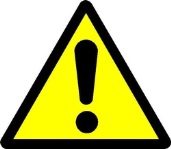 IndexOutOfRangeException
3
[Speaker Notes: Als je nog meer items wilt toevoegen aan een array die al vol zit werkt dat niet zo maar. Dan moet je of opnieuw een nieuwe array aanmaken die groter is dan de vorige en andere moeilijke trucen uithalen (zie http://stackoverflow.com/questions/19328229/resize-array-in-c-sharp-later-in-the-program), of je maakt gebruik van Lists (zie volgende slide)!]
Voorbeeld met List
List<int> getallen = new
                     List<int>();
for (int i = 0; i < 10; i++)
{
    getallen.Add(i * i);
}

getallen.Add(10 * 10);
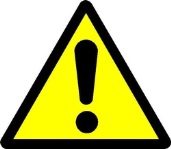 IndexOutOfRangeException
4
Lists
List is een class.
Aanmaken met new voor gebruik.
Aantal elementen ligt niet vast.
Elementen:
Toevoegen met Add(int) methode.
Opvragen met [blokhaken] of ElementAt(int) methode.
Aantal met .Count opvragen.
5
[Speaker Notes: Is het verhaal over klassen en new en dergelijken nog te moeilijk? Doe dan eerst de Canvas module over klassen.]
Lists – Voorbeeld
List<string> words = new                     List<string>();
words.Add("Hallo");
words.Add("allemaal!");
string s;
s = words.ElementAt(0) + " " + 		words[1];

MessageBox.Show(s);
6
Lists – Voorbeeld
List<string> words = new                     List<string>();
words.Add("Hallo");
words.Add("allemaal!");
string s;
foreach (var word in words) {  s = s + word + " ";
}
MessageBox.Show(s);
7
[Speaker Notes: In dit voorbeeldje wordt de foreach-loop gebruikt. Dit is een speciale loop die je bij collecties zoals Lists en array’s kunt gebruiken. Gebruik voor het aan elkaar plakken van strings in een loop altijd de StringBuilder klasse. Zie de Canvas module over klassen voor de uitleg daarover.

Het vullen van de words List kan ook op de volgende (makkelijkere/snellere) manier:
List<string> words = new List<string>() { "Hallo", "allemaal!" };]
Samenvatting
List aanmaken met new voor gebruik.
Aantal elementen ligt niet vast.
Wordt automatisch uitgebreid bij toevoegen.
Gebruik foreach om alle elementen een voor een op te halen in een herhaling.

MessageBox.Show(“Oefening baart kunst!");
8